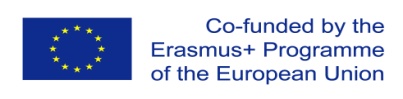 Self-evaluation of masters curricula
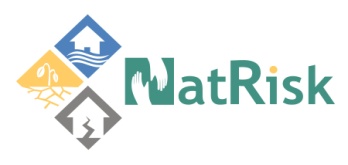 Dr. Simon McCarthy
4th September 2019
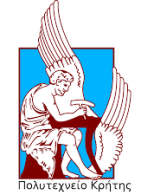 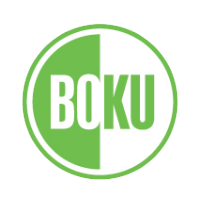 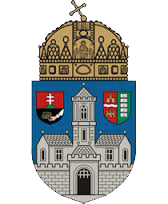 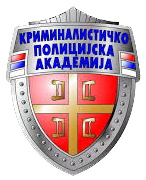 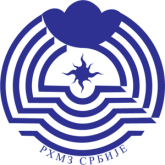 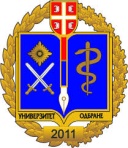 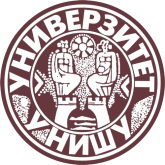 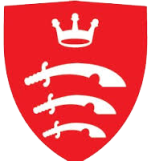 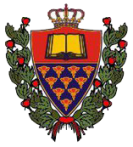 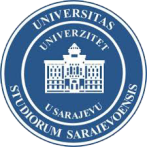 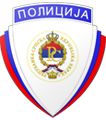 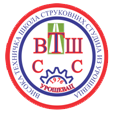 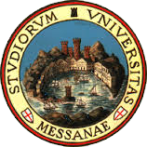 Course Enrollment
2
The overall rating of master curriculum(All ratings of five point scale)
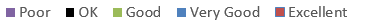 3
General Evaluation criteria(Top two ratings of five point scale)
4
General Expectations criteria(Top two ratings of five point scale)
5
Possibility of participation in student mobility criteria(All ratings of five point scale)
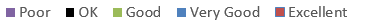 6
Possibility of participation in student mobility criteria(All ratings of five point scale)
7
UNI change between semesters
8
UNI change between semesters
9
Summary
Overall for all four institutions’ courses the students gave very strong positive ratings for general and expectation criteria.
Within this very positive context there are indications that institutions could focus on:


All institutions to maintain high student satisfaction across all criteria.

UNI to enhance manner of presentation, tempo and laboratory equipment. Also explore balance of course content and delivery between semesters. 

TCASU enhancing working conditions, access to literature, laboratory equipment and quality of teaching materials.

UNSA could improve their overall score profile perhaps by improving the practical exercises, laboratory equipment and tempo. Enhancing quality of teaching and the materials and perceived staff interest in that quality.

For UNSA and UBL in feedback the relevance of student mobility was questioned. The reasons could be explored further and relevant action taken.
10